Trends in the prevalence of diabetes and impaired fasting glucose in association with obesity in Iran: 2005–2011
Shakila kebari- Zahra vahedi
اهداف

برای برآورد شیوع و روند دیابت (DM) و اختلال گلوکز ناشتا (IFG)، 2005-2011، و برای تعیین سهم چاقی در شیوع DM.


بیماران و روش ها

داده‌های نظارت بر عوامل خطر بیماری‌های غیرواگیر (SuRFNCD) که در سال‌های 2005، 2007 و 2011 انجام شد، جمع‌آوری شد.
 DM به عنوان وجود تشخیص قبلی خود گزارش شده یا گلوکز پلاسما ناشتا (FPG) ≥ 7 mmol/L تعریف شد. IFG با سطوح FPG بین 5.6 و 6.9 میلی مول در لیتر تشخیص داده شد. نرخ شیوع برای سال 2011 و روند برای 2005-2011 با برون یابی نتایج بررسی به جمعیت بزرگسال ایران تعیین شد. کسر قابل انتساب جمعیت (PAF) چاقی نیز محاسبه شد.
نتایج

در سال 2011، میزان شیوع IFG و کل DM به ترتیب 14.60٪ (95٪ CI: 12.41-16.78) و 11.37٪ (95٪ CI: 9.86-12.89) در بین 70-25 سال بود. 
دیابت در سنین بالاتر (0001/0>p)، در زنان (0216/0=p) و در شهرنشینان (0001/0=p) شایع‌تر بود.
 
در 2005-2011، تجزیه و تحلیل روند افزایش 35.1٪ در شیوع DM را نشان داد (OR: 1.04، 95% CI: 1.01-1.07، p = 0.011). اگرچه، شیوع IFG نسبتاً بدون تغییر باقی ماند (OR: 0.98، 95% CI: 0.95-1.00، p = 0.167). در این دوره، آگاهی از DM بهبود یافت.
 شیوع دیابت تشخیص داده نشده از 45.7٪ به 24.7٪ کاهش یافته است (0.001 > P). تجزیه و تحلیل PAF نشان داد که 33.78٪، 10.25٪ و 30.56٪ از دیابت شایع را می توان به اضافه وزن (BMI ≥ 25 کیلوگرم بر متر مربع)، چاقی عمومی (BMI ≥ 30 کیلوگرم بر متر مربع)، و چاقی مرکزی (دور کمر 90 ≥ 90) نسبت داد. سانتی متر)، به ترتیب. علاوه بر این، نرخ افزایش DM در سال‌های 2005 تا 2011، در افراد چاق مرضی 20 برابر بیشتر از افراد لاغر بود.
معرفی


دیابت ملیتوس (DM) یک نگرانی بهداشت عمومی جهانی است که به ابعاد خیره کننده ای رسیده است. بر اساس گزارش اخیر فدراسیون بین المللی دیابت (IDF)، دیابت 366 میلیون نفر را در سال 2011 تحت تاثیر قرار داده است و انتظار می رود این تعداد تا سال 2030 به 552 میلیون نفر افزایش یابد.
اطلس دیابت IDF همچنین بیان کرد که منطقه خاورمیانه و شمال آفریقا (MENA) در حال حاضر بالاترین میزان شیوع دیابت در منطقه را دارد و پیش بینی می شود تا سال 2030 دومین افزایش نسبی پس از آفریقا را داشته باشد. مطابق با این داده ها، ما افزایش قابل توجهی در شیوع ملی DM از 7.7٪ به 8.7٪ در یک دوره سه ساله (2005-2007) گزارش کرده ایم. روند صعودی در سایر کشورهای در حال توسعه و توسعه یافته نیز گزارش شده است. بین سالهای 1993 و 2003، شیوع دیابت در چین تقریباً سه برابر شد (1.9٪ در مقابل 5.6٪) .
در بریتانیا، شیوع دیابت از 2.8٪ به 4.3٪ در یک دوره 10 ساله (1996-2005) افزایش یافت.  به طور مشابه، بین سال‌های 1995 و 2005، نسبت بزرگسالان کانادایی مبتلا به دیابت 69 درصد (5.2 درصد در مقابل 8.8 درصد) افزایش یافت.
در سال 2007، DM 174 میلیارد دلار از هزینه های بهداشتی در ایالات متحده را به خود اختصاص داد. 
در ایران، هزینه مستقیم سالانه DM در سال 2009 590 میلیون دلار برآورد شد. در واقع، بار DM محدود به هزینه های مستقیم مراقبت های بهداشتی نیست. هزینه های غیرمستقیم ناشی از کاهش بهره وری و مرگ و میر زودرس در بزرگسالان در سن کار نیز به این فاجعه جهانی کمک می کند که به ابعاد فاجعه باری می رسد. 
علاوه بر منابع بهداشتی تخصیص یافته برای دیابت، منابع فراوانی به سمت مدیریت اختلال گلوکز ناشتا (IFG)، یک وضعیت پیش از دیابت، هدایت می شود. افراد مبتلا به IFG در مقایسه با افراد سالم، هزینه های پزشکی بالاتری دارند که عمدتاً به دلیل عوارض قلبی عروقی است.
 علاوه بر این، تخمین زده شده است که حدود 70 درصد از افراد مبتلا به IFG، در نهایت به دیابت پیشرفت خواهند کرد. 
عدم تحرک بدنی، انتقال سریع اقتصادی و شهرنشینی، دریافت کالری بیش از حد و مهمتر از آن، چاقی، ارتباط نزدیکی با دیابت دارند.
 با افزایش شتابان شیوع چاقی در 20 سال گذشته، فرض بر این است که کشورهای در حال توسعه به زودی با افزایش DM مواجه خواهند شد. شیوع چاقی در ایران از 13.6 درصد در سال 1999 به 22.3 درصد در سال 2007 رسیده است.
 اعتقاد بر این است که چاقی، چه به شکل عمومی و چه به شکل مرکزی، یک عامل خطر مهم برای ایجاد دیابت نوع 2 است. نشان داده شده است که یک واحد افزایش در شاخص توده بدنی (BMI) بروز DM را تا 25 درصد افزایش می دهد .
روش ها:


SuRFNCD-2011
SuRFNCD-2005 and 2007
Physical examination
ارزیابی آزمایشگاهی
پرسشنامه و تعاریف
Statistical analysis
برآوردهای ملی 2011
 
تخمین جمعیت ملی و نرخ شیوع IFG، دیابت تشخیص داده نشده، دیابت شناخته شده و دیابت کل در سال 2011 در جدول 1 ارائه شده است. حدود 11.4 درصد از بزرگسالان ایرانی 25 تا 70 ساله، یعنی 4.52 میلیون، مبتلا به دیابت بودند. 5.81 میلیون دیگر یا 14.6٪ با IFG تشخیص داده شدند. در سال 2011، از هر چهار بیمار مبتلا به دیابت، یک نفر از وضعیت بیماری خود آگاه نبود (8.7٪ شناخته شده در مقابل 2.7٪ تشخیص داده نشده). شیوع IFG به طور قابل توجهی با افزایش سن افزایش یافته است. بزرگسالان در مسن ترین رده سنی (56-70 سال) دو نفر بودند.
روندهای هفت ساله

شیوع و روند IFG، تشخیص داده نشده، شناخته شده و کلDM 2005-2011در جدول 2 نشان داده شده است. در طول دوره هفت سال، افزایش 35.1٪ در شیوع کلی DM در بین 25-64بزرگسالان یک ساله مورد توجه قرار گرفت. این افزایش مستقل ازسن، جنس، و منطقه محل سکونت [OR برای روند سکولار = 1.05 (1.02-1.08)، p = 0.005]. در تجزیه و تحلیل زیر جمعیت، روند افزایشی تنها در بین 45-65 از نظر آماری معنی دار بود سال‌ها، زنان اما نه مردان، و ساکنان شهری اما نه روستایی(جدول 2).  در دوره 2005-2011، شناخته شده تا تشخیص داده نشده است
نسبت DM به طور قابل توجهی تغییر کرد. 87.4 درصد افزایش در نسبت DM شناخته شده ثبت شد (4.3٪ در سال 2005 در مقابل 8.0 اینچ). 2011، p <0.001). تجزیه و تحلیل زیر جمعیت نشان داد که افزایش آگاهی به طور مداوم در تمام سنین مشاهده می شود طبقات، جنس، و مقوله‌های منطقه مسکونی (05/0p< برای همه آزمایشات).
بین سال‌های 2005 و 2011، شیوع IFG نسبتاً باقی ماند ثابت (15.3% در سال 2005 در مقابل 14.4% در سال 2011، p = 0.985). در حالی که افراد 25 تا 44 ساله کاهش IFG را تجربه کردند
نرخ، افزایش متوسط ​​8.0٪ در افراد مسن مشاهده شد(45-65 سال)؛ اگرچه یافته ها از نظر آماری معنی دار نبودند. به طور مشابه، هیچ روند قابل توجهی در میان کشف نشد
دسته بندی زنان/مردان و شهری/روستایی (جدول 2).
چاقی به عنوان یک عامل خطر قابل اصلاح دیابت


همانطور که در جدول 3 نشان داده شده است، BMI 25 کیلوگرم بر متر مربع به طور معنی داری بود مرتبط با DM پس از کنترل برای. سن، جنس، منطقه محل سکونت، و روندهای سکولار (OR: 2.1، 95% فاصله اطمینان (CI: 1.9،2.4، p <0.0001).
بر اساس ORهای به‌دست‌آمده، در صورتی که جمعیت بزرگسال کاهش یافته باشد
BMIبه زیر حد نرمال، شیوع DM کاهش می یابد یک سوم. به طور مشابه، چاقی عمومی (BMI 30 کیلوگرم بر متر مربع).
) یک بود پیش بینی کننده قابل توجه DM کل. رفع چاقی می شودکاهش شیوع دیابت تا 9.3 درصد. بزرگسالان با دور کمر بالا 2.2 برابر بیشتر احتمال داشت
DM (OR: 2.2، 95% فاصله اطمینان (CI): 2.0،2.4، p <0.0001). PAF تخمینی برای
چاقی مرکزی 26.7% بود (95% CI: 24.5، 28.7). در حالی که برآورد شده است
PAF برای اضافه وزن و چاقی عمومی برای زنان بزرگتر بود.
PAFهای مشتق شده برای چاقی مرکزی در هر دو یکسان بودند
جنسیت همانطور که در شکل 1 نشان داده شده است، نرخ DM بیش از هفت افزایش می یابد
سال ها در افراد چاق مرضی حدود 20 برابر بیشتر بود در مقایسه با همتایان لاغر خود. افزایش گام به گام درگرایش های سکولار DM نیز در هنگام حرکت از این کشور مشهود بود
گرایش به دسته های چاق بیمارگونه شیوع DMدر بزرگسالان چاق مرکزی 47.7 درصد افزایش یافت، این رقم بودتقریباً پنج برابر بیشتر از افراد بدون چاقی مرکزی است.
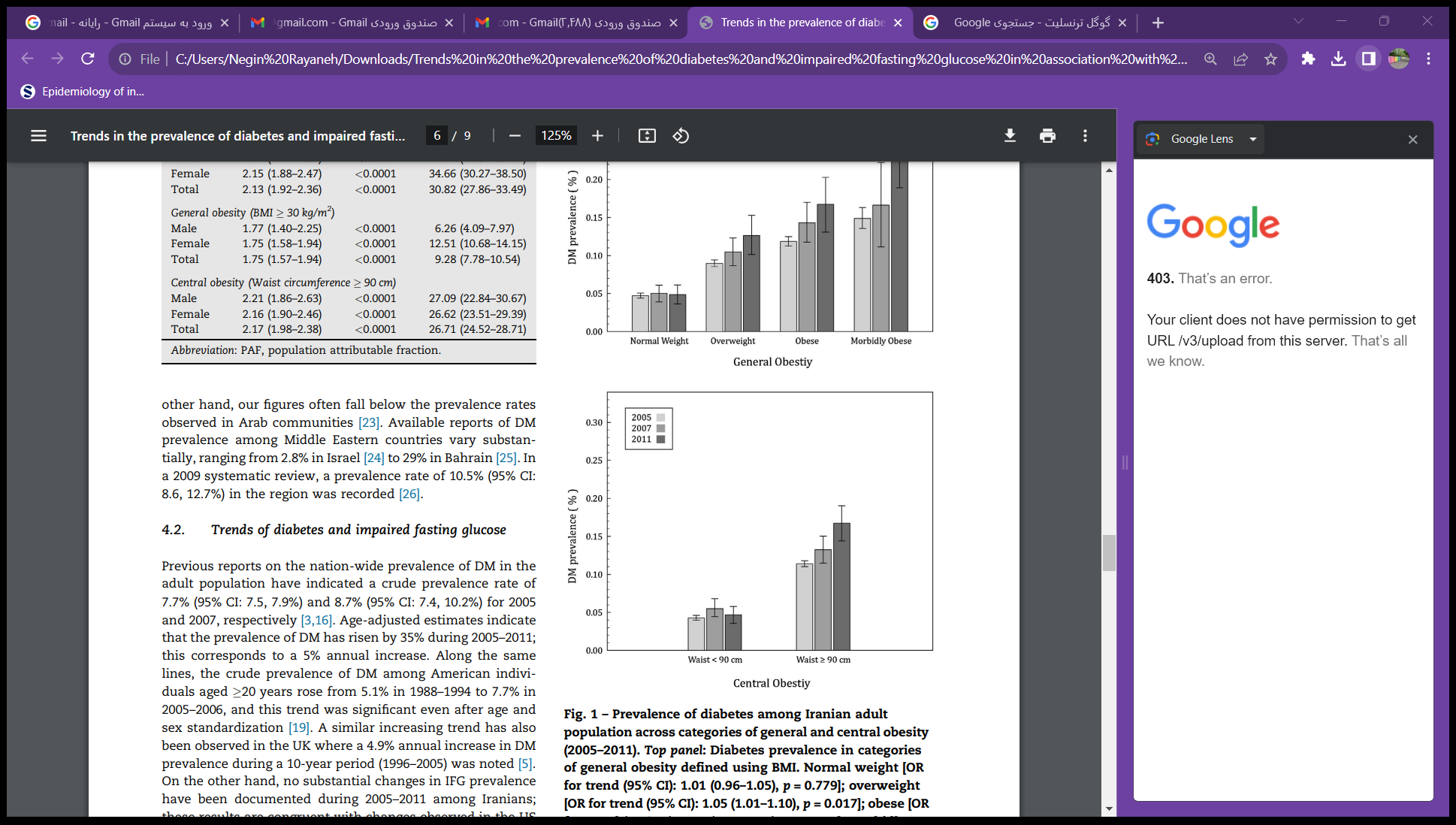 بحث
شیوع دیابت و اختلال در گلوکز ناشتادر مطالعه حاضر شیوع قابل توجهی از DM ثبت شد
در میان بزرگسالان ایرانی 25 تا 70 ساله (11.4٪، 95٪ CI: 9.9،
12.9٪. همچنین 14.6% (95% CI: 12.4، 16.8%) ایرانیان بزرگسالان مبتلا به IFG تشخیص داده شدند. به طور همزمان از هر چهار ایرانی یک نفر بزرگسالان از ناهنجاری های بالینی قابل توجهی رنج می برند
متابولیسم گلوکز فشار زیادی بر منابع مراقبت های بهداشتی وارد می کند.
برآوردهای کنونی DM در ایران با این میزان قابل مقایسه است.
نتایج به دست آمده از بهداشت و تغذیه ملی ایالات متحده بررسی امتحانی (NHANES). در سال های 2005-2006، شیوع نقطه ای 12.9 درصد برای بزرگسالان 20 ساله ثبت شد.
بزرگتر با وجود نرخ های مشابه نفت خام برای DM، شیوع IFG در بزرگسالان ایرانی به طور معنی داری کمتر از نرخ های مشاهده شده در ایالات متحده (14.6٪ در مقابل 25.7٪). بر اساس داده های موجود بزرگسالان 20 تا 70 ساله، اطلس IDF
دیابت شیوع نقطه ای 9.33 درصد را برای DM در تخمین زد
2011، و همچنین پیش بینی کرده است که این رقم به افزایش خواهد یافت
13.15٪ تا سال 2030. ارقام مشاهده شده در اینجا به طور قابل توجهی هستند
بالاتر از برآورد ارتش اسرائیل است و به احتمال زیاد منعکس کننده آن است
رشد سریع اپیدمی DM در خاورمیانه و منطقه آفریقای شمالی (MENA). شیوع دیابت در ایران است
به طور قابل توجهی بالاتر از کشورهای همسایه خود پاکستان است
(6.7٪ برای سال 2007) و ترکیه (7.2٪، برای 1997-1998)
ارقام ما اغلب کمتر از میزان شیوع است
مشاهده شده در جوامع عرب .گزارش های موجود از DM
شیوع در میان کشورهای خاورمیانه به طور قابل توجهی متفاوت است، از 2.8٪ در اسرائیل تا 29٪ در بحرین .که در
یک بررسی سیستماتیک در سال 2009، نرخ شیوع 10.5٪ (95٪ CI:
8.6، 12.7٪ در منطقه ثبت شد.
شیوع دیابت و اختلال در گلوکز ناشتا


در مطالعه حاضر، شیوع قابل توجهی از DM در بین بزرگسالان ایرانی 70-25 ساله ثبت شد (11.4٪، 95٪ فاصله اطمینان: 9.9، 12.9٪). علاوه بر این، 14.6% (95% CI: 12.4، 16.8%) از بزرگسالان ایرانی مبتلا به IFG تشخیص داده شدند. به طور همزمان، از هر چهار بزرگسال ایرانی، یک نفر از ناهنجاری های بالینی قابل توجهی در متابولیسم گلوکز رنج می برد که فشار زیادی بر منابع مراقبت های بهداشتی وارد می کند.
 
 
برآوردهای کنونی دیابت در ایران با نتایج به دست آمده از بهداشت و تغذیه ملی ایالات متحده قابل مقایسه است
نتیجه

در نتیجه، جمعیت بزرگسال ایرانی مبتلا به دیابت در هفت سال گذشته یک میلیون نفر افزایش یافته است. برنامه های پیشگیرانه با تمرکز بر کنترل عوامل خطر قابل تعدیل از جمله، اما نه محدود به چاقی، باید به منظور محدود کردن اپیدمی DM انجام شود.